When False Religions Deceive
February 24
Introduction
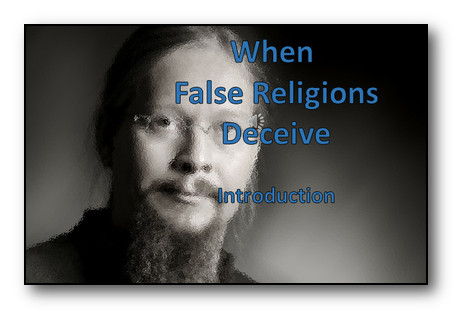 View Video
Admit it, now …
What is something you read on the internet that turned out not to be true?
Truth is defined as “that which aligns with reality”
Much of what is communicated to us is false, whether news media or advertising
Today we look at false information that John the apostle confronted
Truth is grounded on the reality of who Jesus Christ is.
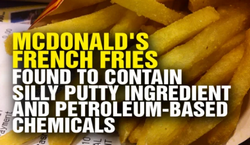 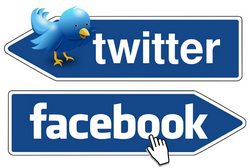 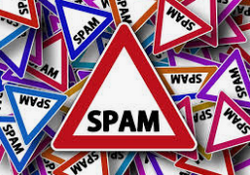 Listen for who left the church.
1 John 2:18-20 (NIV) Dear children, this is the last hour; and as you have heard that the antichrist is coming, even now many antichrists have come. This is how we know it is the last hour.  19  They went out from us, but they did not really
Listen for who left the church.
belong to us. For if they had belonged to us, they would have remained with us; but their going showed that none of them belonged to us.  20  But you have an anointing from the Holy One, and all of you know the truth.
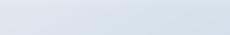 Rejecting the Church
What do you think John mean by the phrase “it is the last time” or “last hour”? 
By what term did he identify those who opposed Christ and His church?
What antichrists are among us today? 
What did John’s readers have that made them different from those who left.
Rejecting the Church
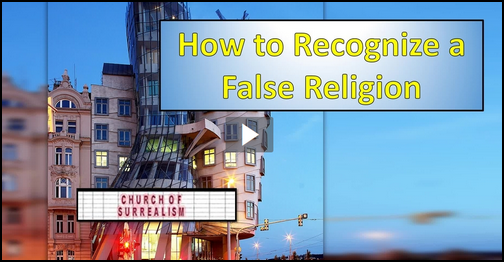 View Video
Rejecting the Church
How can we identify false teachings?  What are some specific teachings that make a false religion false?
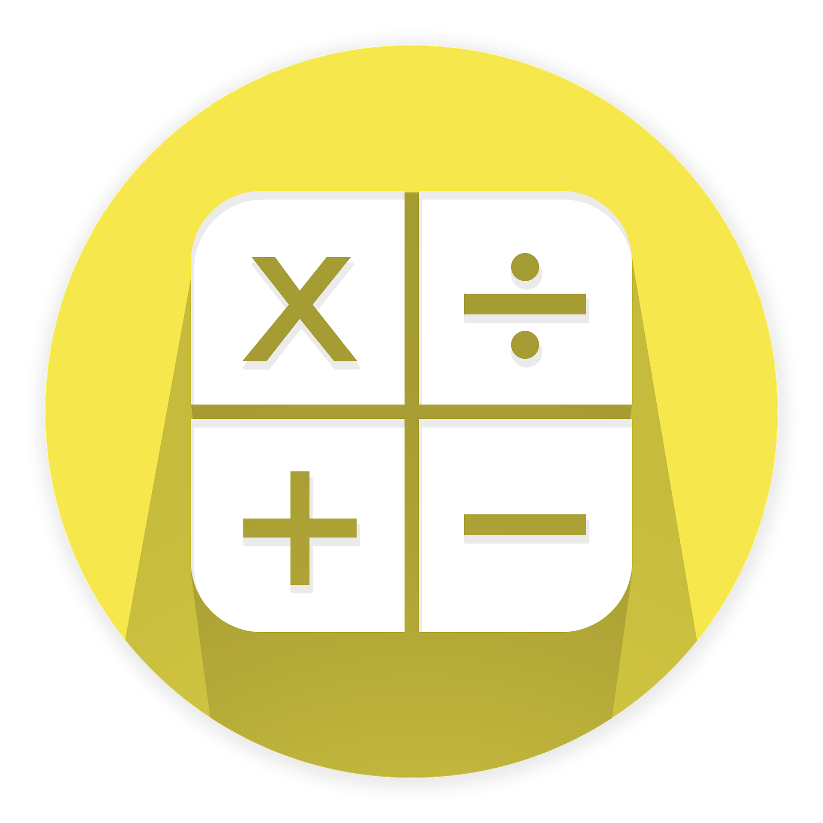 Listen for who is a liar.
1 John 2:21-25 (NIV)  I do not write to you because you do not know the truth, but because you do know it and because no lie comes from the truth. 22  Who is the liar? It is the man who denies that Jesus is the Christ. Such a man is the antichrist--he denies the Father and the Son
Listen for who is a liar.
No one who denies the Son has the Father; whoever acknowledges the Son has the Father also. 24  See that what you have heard from the beginning remains in you. If it does, you also will remain in the Son and in the Father. 25  And this is what he promised us--even eternal life.
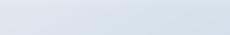 Denying Christ’s Deity
What did John affirm in his readers in verse 21? 
Who did John say was a liar? 
What made one an antichrist?  What are the attributes of such a person.
What truths do we know about Christ?
Denying Christ’s Deity
How would you define “eternal life”?
What did John encourage his readers to do? 
How does being rooted in the truth impact the way we live and believe?
Listen for how believers are taught.
1 John 2:26-29 (NIV)  I am writing these things to you about those who are trying to lead you astray.  27  As for you, the anointing you received from him remains in you, and you do not need anyone to teach you. But as his anointing teaches you about all things and as that anointing is real,
Listen for how believers are taught.
not counterfeit--just as it has taught you, remain in him.  28  And now, dear children, continue in him, so that when he appears we may be confident and unashamed before him at his coming.  29  If you know that he is righteous, you know that everyone who does what is right has been born of him.
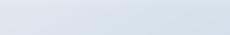 Remain “In Christ”
What reasons did the author give for writing these things?
On what can believers rely when facing those who would deceive them and lead them away from the truth concerning Jesus? 
Why can believers anticipate Christ’s return with a sense of confidence?
Remain “In Christ”
What proof can true believers produce to affirm that have been born of God?
What have we been taught by the anointing of the Holy Spirit? 
How can we protect ourselves against false teachers and antichrists?  How do we identify counterfeit teachings?
Application
Pray. 
Ask the Lord to reveal to you any lies you may have believed. 
Ask that His Spirit would make it clear when the enemy tries to get you to believe things that aren’t true.
Application
Study Together. 
Immerse yourself in the study of God’s Word. 
Surround yourself with other Christians in group Bible study. 
Encourage one another as you grow deeper in your knowledge of the truth.
Application
Research. 
If a certain cult or religion is prominent in your area, do some research and learn where they differ from the truth of the gospel. 
A good place to start for information is 4truth.net
Family Activities
Just wanted to let you know the Crossword Puzzle is in the handout this week!
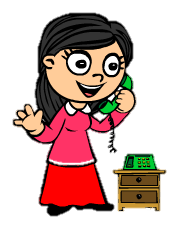 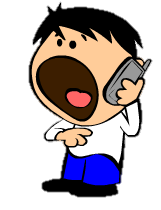 And it’s about time!  Although the other Family Activities this week at https://tinyurl.com/yb48md25  are pretty good also.
When False Religions Deceive
February 24